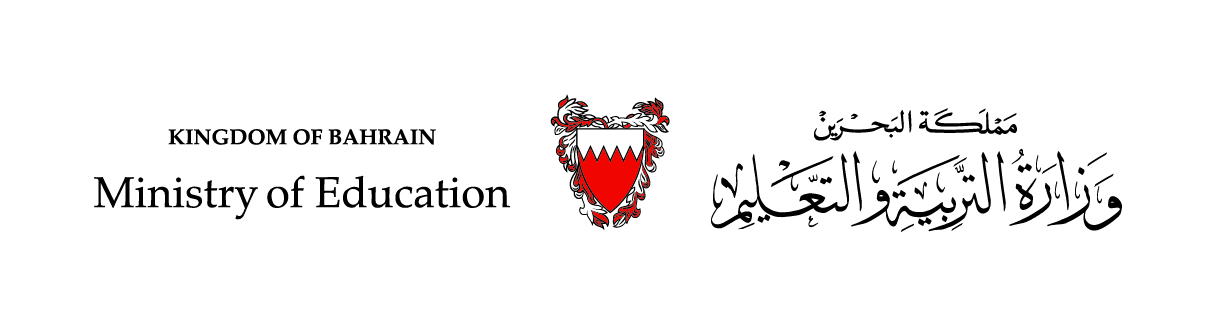 الْحَلْقَةُ الْأولَى، اللُّغَةُ الْعَرَبِيَّةُ، الصَّفُّ الثّاني الابْتِدائيّ
الْفصلُ الدّراسيُّ الأَوّلُ
مِنْ نِعَمِ اللهِ (شِعْرٌ)
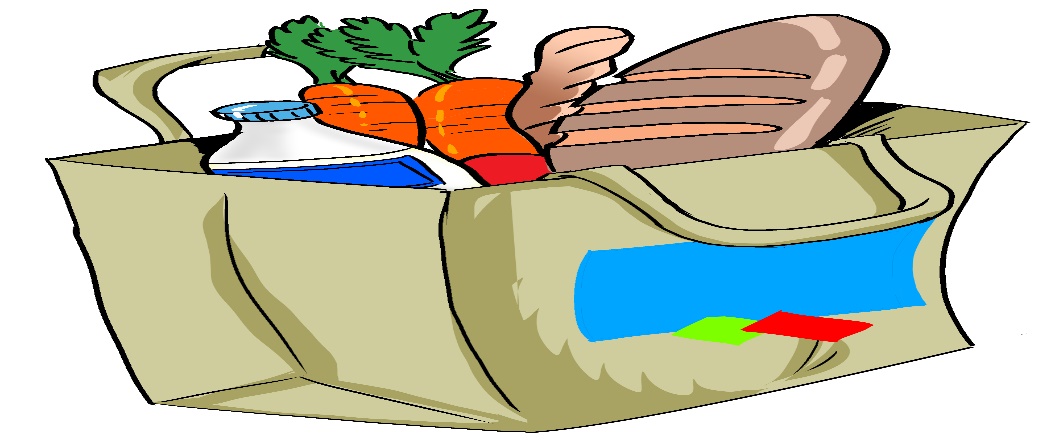 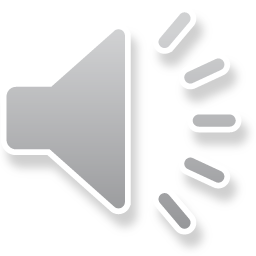 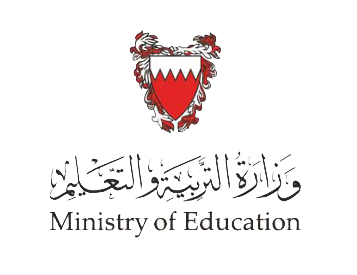 اللُّغَةُ الْعَرَبِيَّةُ/الصَّفُّ الثّاني/مِنْ نِعَمِ اللهِ
أَهْدافُ الدَّرْسِ
1- قِراءَةُ النَّصِّ قِراءَةً خالِيَةً مِنَ الأَخْطاءِ.
2- تَحْدِيدُ نَوْعِ النَّصِّ.
3- اسْتِخْراجُ  مُفْرَدِ  ثَلاثِ كلِمَاتٍ مِنَ النَّصِّ.
4- تَوْظِيفُ ضَمَائِرِ الْمُتَكَلِّمِ (أَنَا، نَحْنُ) مَعَ الْفِعْلِ الْـمُضَارِعِ.
5- تَحْليْلُ الْكَلِمَاتِ إِلى مَقَاطِعَ صَوْتِيَّةٍ.
اللُّغَةُ الْعَرَبِيَّةُ/الصَّفُّ الثّاني/مِنْ نِعَمِ اللهِ
هَيَّا نَقرَأْ
مِنْ نِعَمِ اللهِ
ما أَحْسَنَ الطَّعاما       إِذْ يَحْفَظُ الْأَجْساما
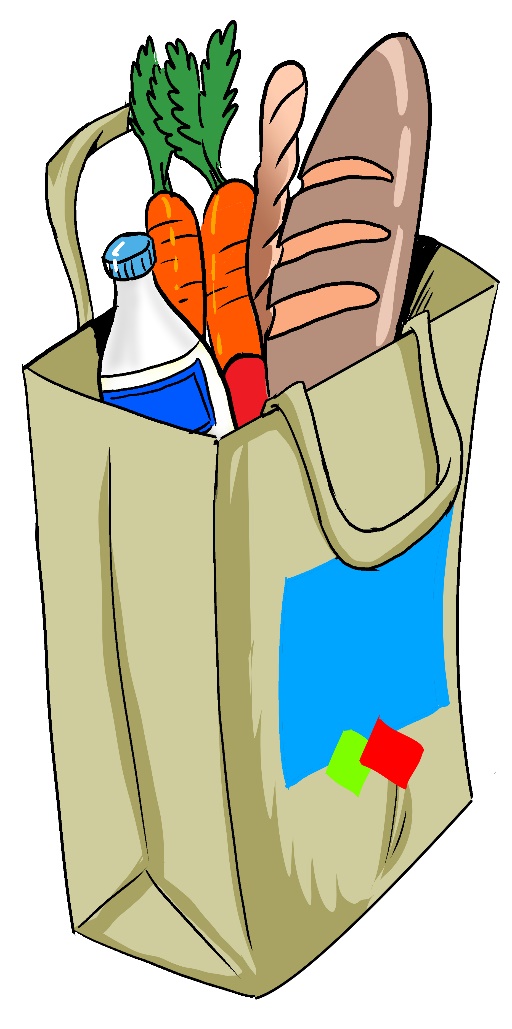 مُـــــــــجَــــــــدِّدُ الْحَــــــــــــياةِ          لِلطَّيْـــــــــــــرِ وَالنَّــــــــــــــباتِ
نُحـــــــِبُّــــــــــهُ نَظيفًا                 مُـــــــنَـــــــــوَّعًا ظَــــــــــــــريفًا
فَلْنَكْرَهِ الْإِسْــــرافا              وَلْنَــــــــتْرُكِ الْإِتْـــــــلافا
وَلْنَشْــــــــكُرِ الرَّحْــــــمانا          بِأَنَّـــــــــــــهُ أَعْــــــــــــطــــــــــانا
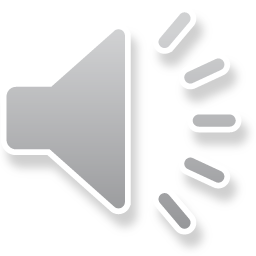 اللُّغَةُ الْعَرَبِيَّةُ/الصَّفُّ الثّاني/مِنْ نِعَمِ اللهِ
أَضَعُ إِشارَةَ )√) أَمامَ الْكَلِمَةِ الّتي تَدُلُّ عَلى نَوْعِ النَّصِّ:
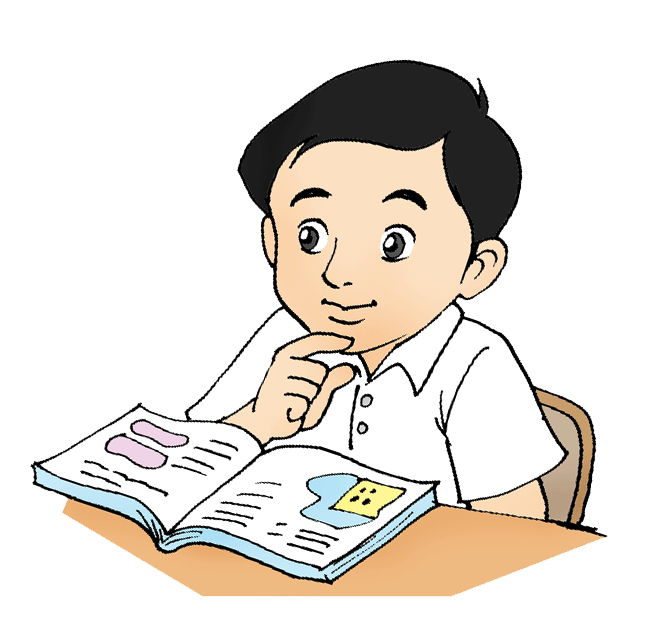 تَمْرِينُ رَقَمُ 1
نَشَاطٌ مَهَارِيّ
حَلُّ النّشَاطِ فِي دَقِيْقَةٍ وَاحِدَةٍ
(قِصَّةٌ، حِوارٌ، شِعْرٌ)
قِصَّةٌ
حِوارٌ
شِعْرٌ
√
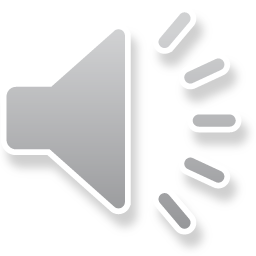 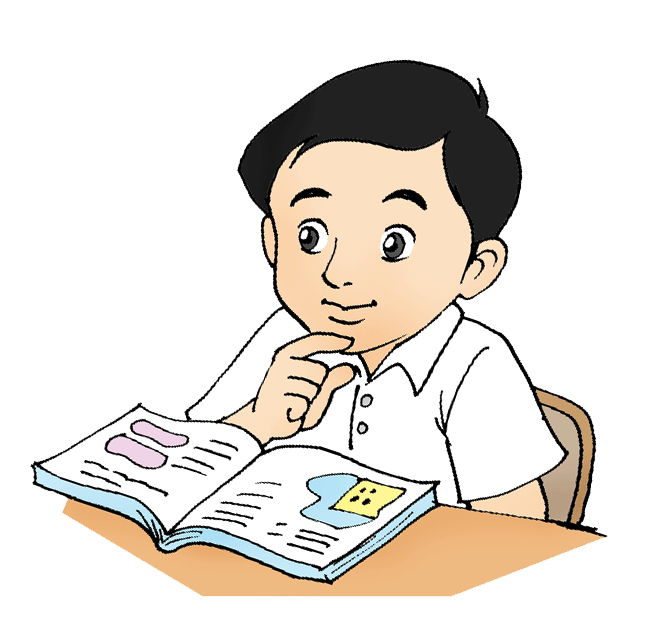 أَبْحَثُ في النَّصِّ عَنْ مُفْردِ الْكَلِماتِ الْاتِيَةِ:
اللُّغَةُ الْعَرَبِيَّةُ/الصَّفُّ الثّاني/مِنْ نِعَمِ اللهِ
نَشَاطٌ مَهَارِي
تَمْرِينُ رَقَمُ 2
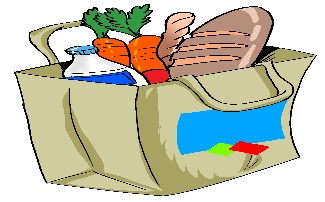 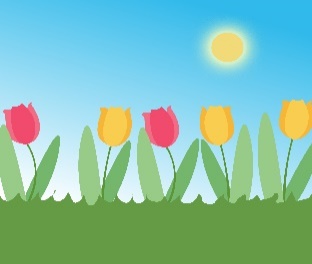 طُيُورٌ
نَبَاتَاتٌ
أَطْعِمَةٌ
حَلُّ النَشَاطِ فِي دَقِيْقَتِيْن
ما أَحْسَنَ الطَّعاما     إِذْ يَحْفَظُ الْأَجْساما
مُجَدِّدُ الْحَياةَ            لِلطَّيْرِ وَالنَّباتِ
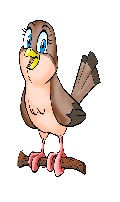 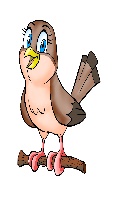 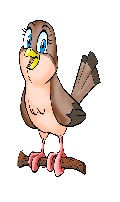 نُحِبُّهُ نَظيفًا          مُنَوَّعًا ظَريفًا
فَلْنَكْرَهِ الْإِسْرافا     وَلْنَتْرُكِ الْإِتْلافا
وَلْنَشْكُرِ الرَّحْمانا       بِأَنَّهُ أَعْطانا
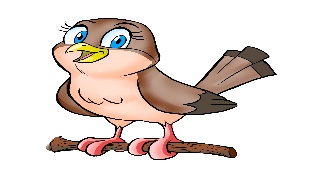 طَيْرٌ
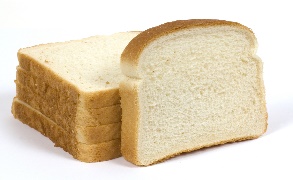 طَعَامٌ
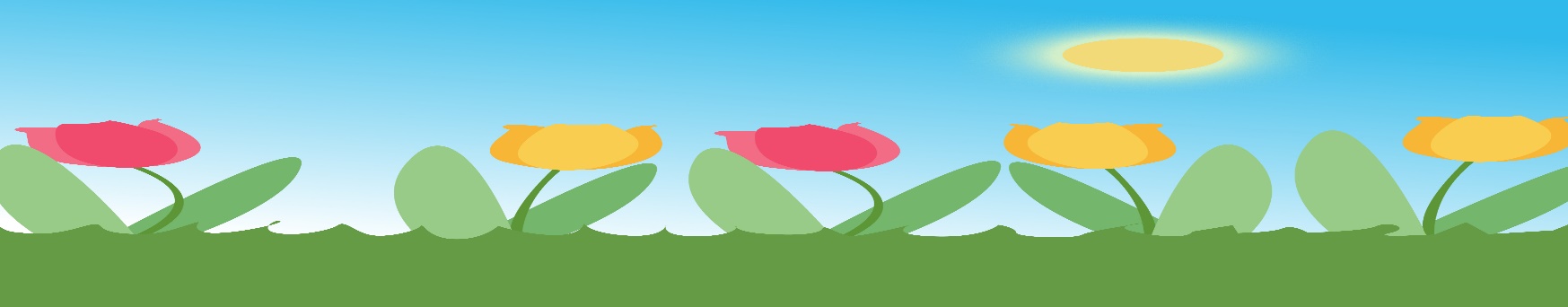 نَبَاتٌ
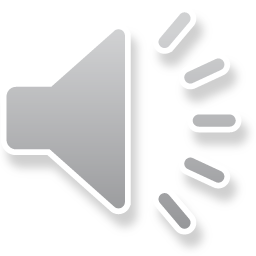 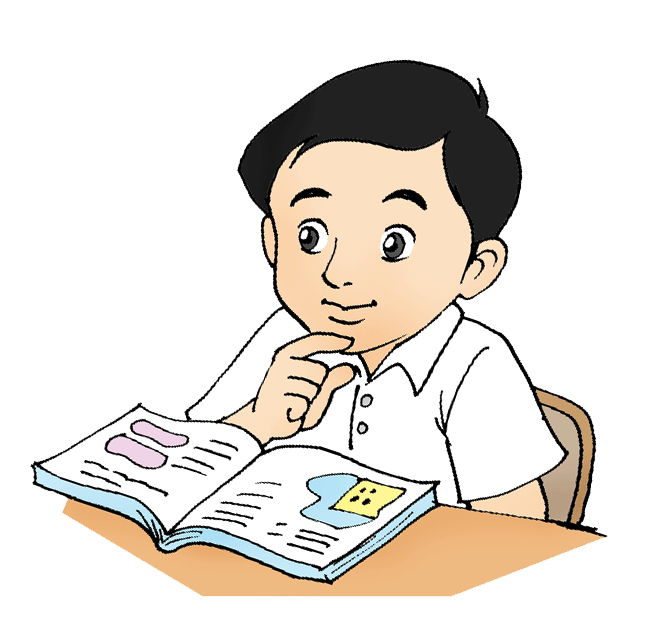 اللُّغَةُ الْعَرَبِيَّةُ/الصَّفُّ الثّاني/مِنْ نِعَمِ اللهِ
نَشَاطٌ مَهَارِيّ
أُكْمِلُ كَمَا فِي الْمِثَالِ مُسْتَعْمِلًا (أَنا)، (نَحْنُ):
تَمْرِينُ رَقَمُ 3
حَلُّ النّشَاطِ فِي دَقِيْقَتِيْن
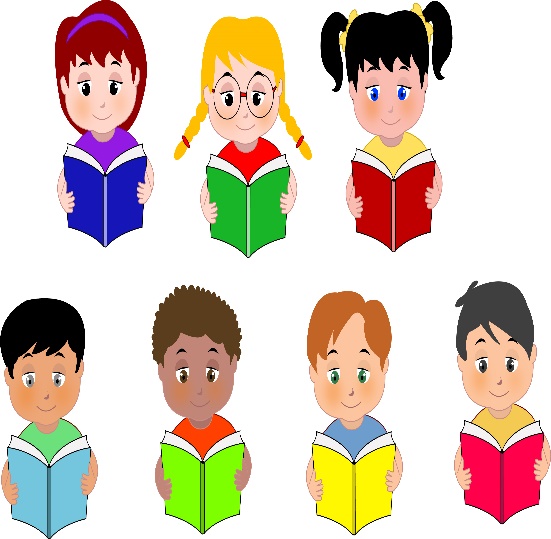 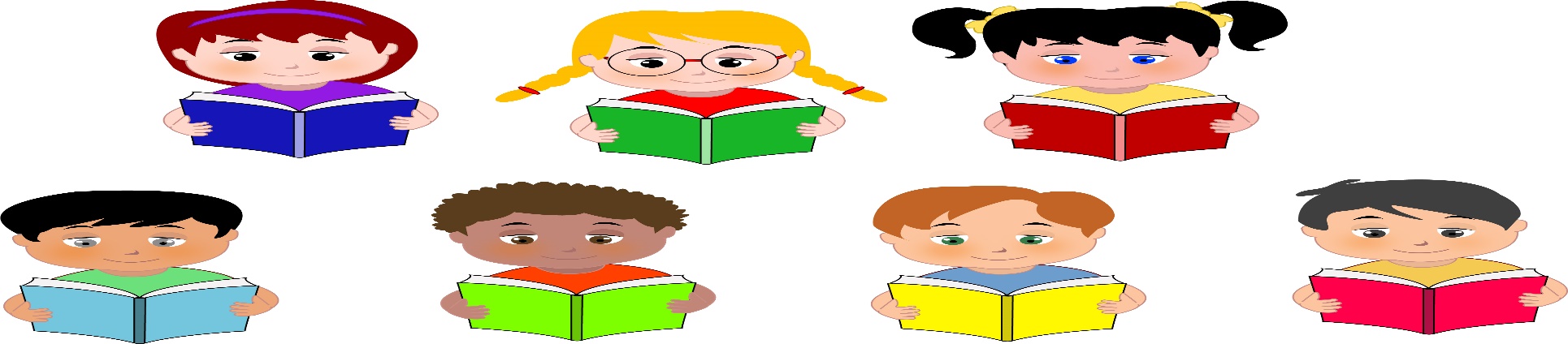 أَنا
نَحْنُ
مِثالٌ
أَنا أُراجِعُ دُروسي.
نَحْنُ نُراجِعُ دُروسَنا.
أَنا
نَحْنُ
أَزورُ أَقارِبي.
نَزورُ أَقَارِبَنا.
أَتَعاوَنُ مَعَ أَصْحابي.
أَنا
نَحْنُ
نَتَعاوَنُ مَعَ أَصْحَابِنا.
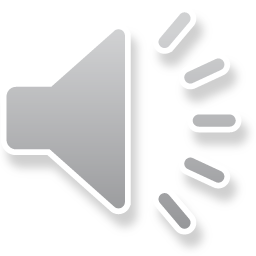 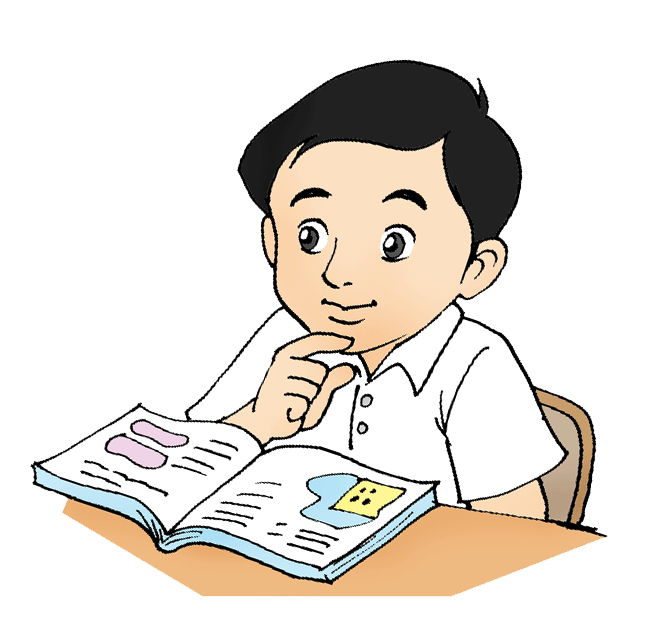 اللُّغَةُ الْعَرَبِيَّةُ/الصَّفُّ الثّاني/مِنْ نِعَمِ اللهِ
نَشَاطٌ مَهَارِيّ
أَضَعُ الْكَلِمَةَ الْـمُناسِبَةَ في الْفَراغِ كَما في الْـمِثَالِ:
تَمْرِينُ رَقَمُ 4
حَلُّ النّشَاطِ فِي دَقِيْقَتِيْن
نَصْنَعُ
نَتَدَّرَبُ
نُعَلِّقُ
نَكْتُبُ
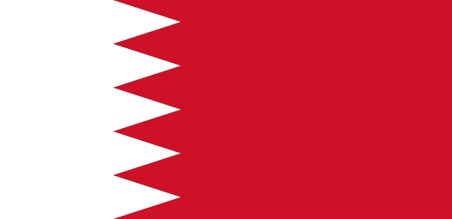 نَحْنُ نُحِبُّ الْبَحْرَيْنَ.
أَنا أُحِبُّ الْبَحْرَيْنَ.
مِثالٌ
أَنا أُعَلِّقُ الصُّوَرَ.
نَحْنُ           الصُّوَرَ.
أَنا أَصْنَعُ أَعْلامًا صَغيرَةً.
نَحْنُ             أَعْلامًا صَغيرَةً.
أَنا أَكْتُبُ عَلى لافِتاتٍ.
نَحْنُ             عَلى لافِتاتٍ.
أَنا أَتَدَرَّبُ عَلى إِلْقاءِ كَلِمَةٍ.
نَحْنُ             عَلى إِلْقاءِ كَلِمَةٍ.
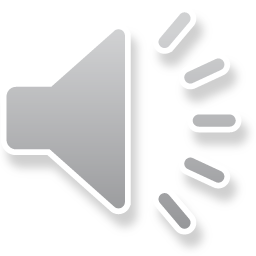 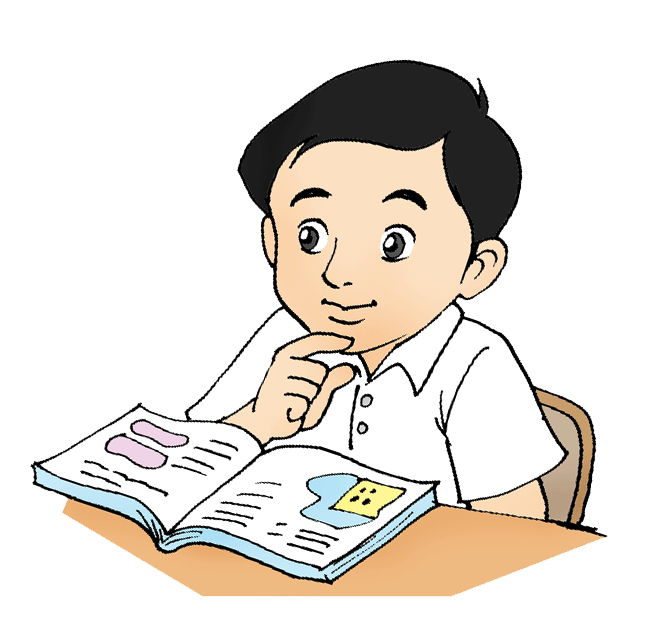 اللُّغَةُ الْعَرَبِيَّةُ/الصَّفُّ الثّاني/مِنْ نِعَمِ اللهِ
أُحَلِّلُ الْكَلِماتِ الْآتِيَةَ:
نَشَاطٌ مَهَارِيّ
تَمْرِينُ رَقَمُ 5
مٌ
طَعامٌ
ـعا
/
/
طَ
حَلُّ النَشَاطِ فِي أَرْبَعِ دَقَائِقٍ
ـفٌ
ـظيـ
/
/
نَـ
نَظيفٌ
ـرٌ
/
طَيْـ
طَيْرٌ
تٌ
ـبا
/
/
نَـ
نَباتٌ
حَياةٌ
/
ـيا
ةٌ
/
حَـ
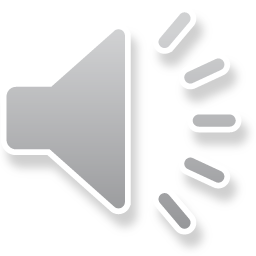 وَفَّقَكَ الله
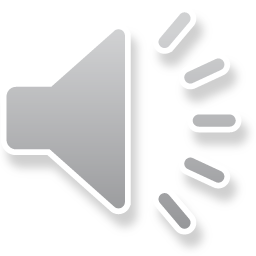 اللُّغَةُ الْعَرَبِيَّةُ/الصَّفُّ الثّاني/مِنْ نِعَمِ اللهِ
أَحْسَنْتَ
تَمْرِين رَقَمَ 1
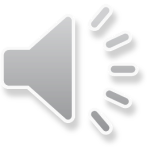 اللُّغَةُ الْعَرَبِيَّةُ/الصَّفُّ الثّاني/مِنْ نِعَمِ اللهِ
حَاوِل مَرًّة أُخْرَى
تَمْرِين رَقَمَ 1
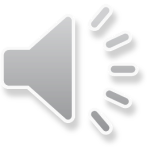